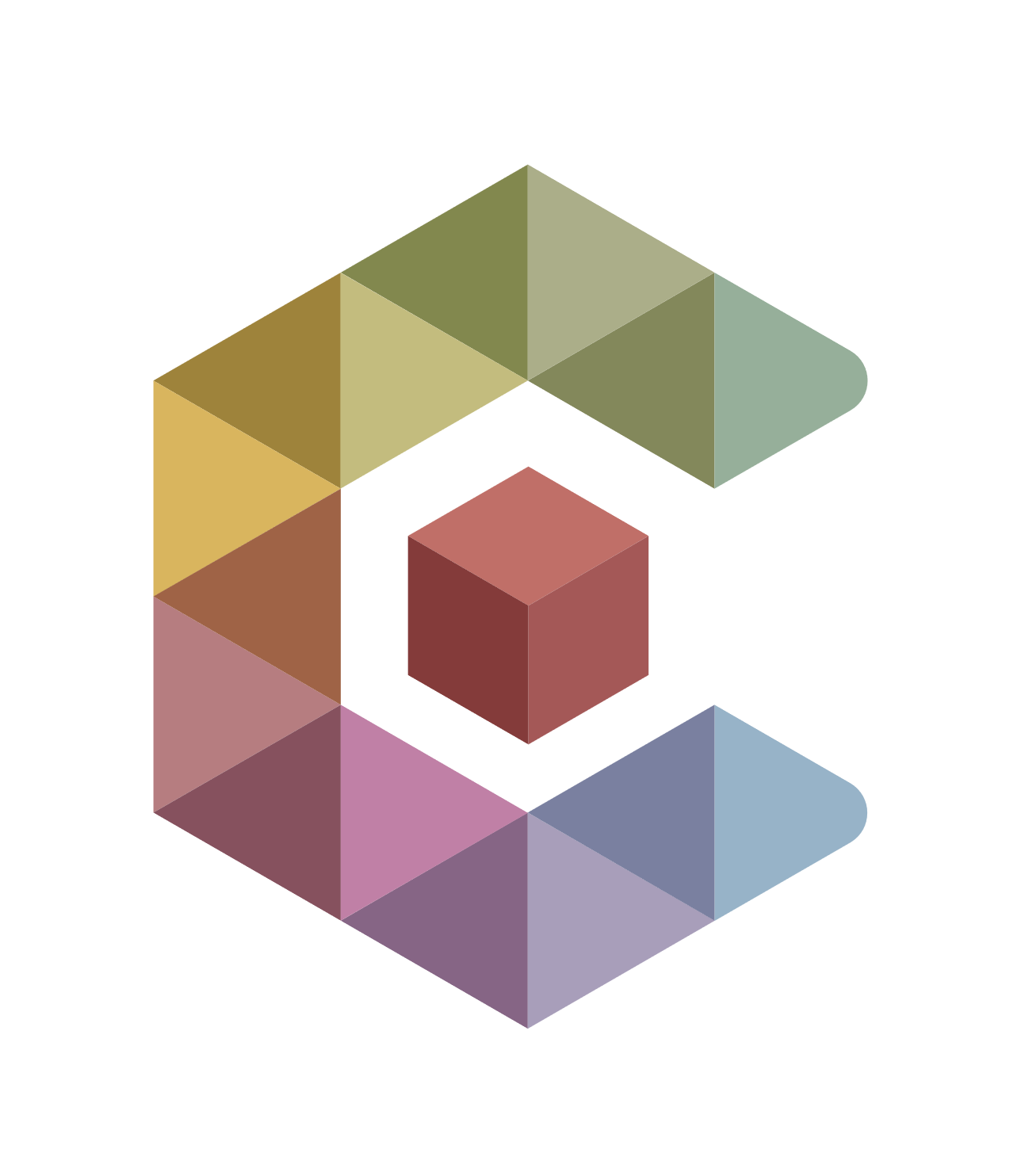 CUBIT™ Fast-Start Tutorial
10. Geometry for Sweeping
[Speaker Notes: Type: FORMAL - Training
Title: Cubit 100 Training
SAND Number: SAND2020-0679 TR
Contact: Hensley,Trevor Michael]
The Basic CUBIT™ Process
1
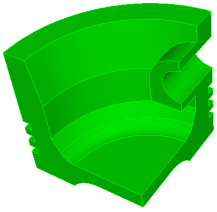 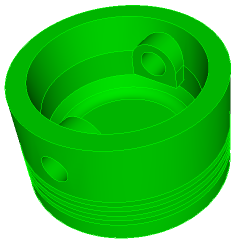 2
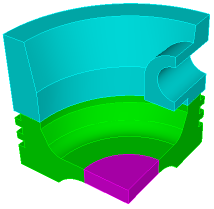 3
Import Solid Model
Simplify Geometry
Decompose Geometry
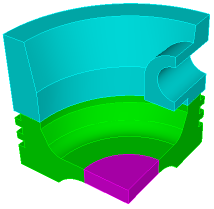 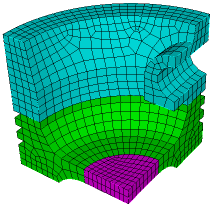 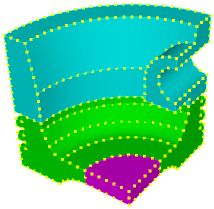 4
5
6
Imprint & Merge
Set Schemes
& Intervals
Mesh
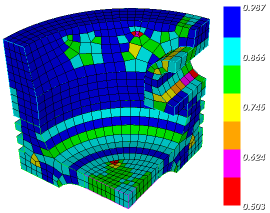 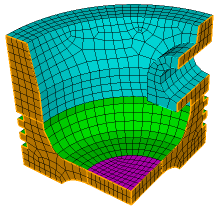 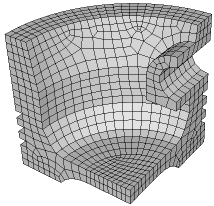 7
9
8
Check
Quality
Export
Mesh
Apply B.C.s
3
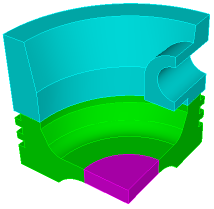 Decompose Geometry
Cut the model into 
sweepable volumes
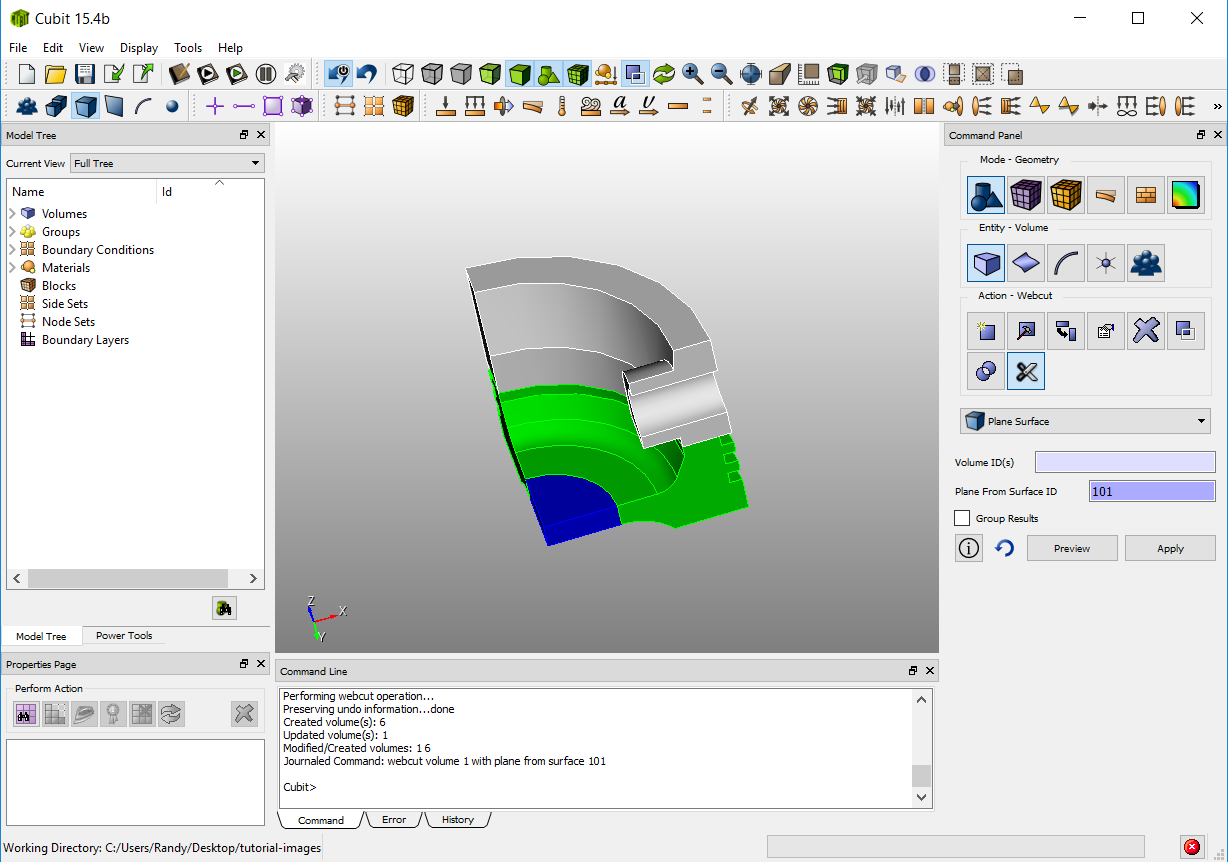 sweep direction 1
sweep 
direction 2
sweep direction 3
Volumes are now individually sweepable
Decomposition for Sweeping
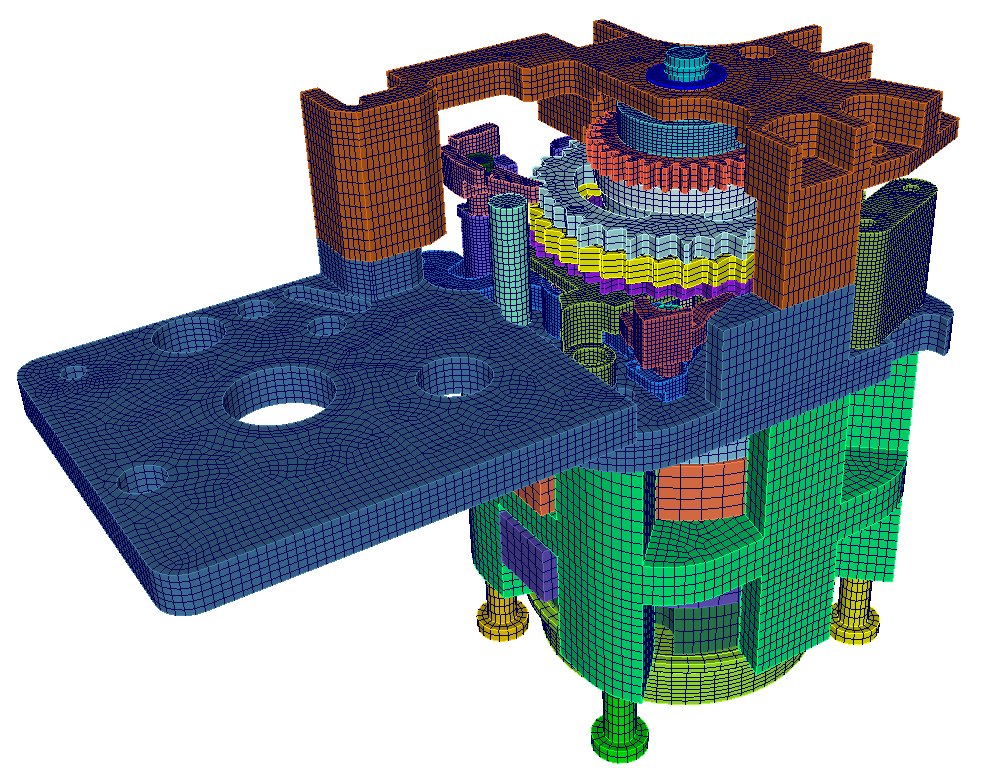 Most geometry will require partitioning into smaller volumes before it is capable of being meshed with a quality hex mesh.
There are at least 2 strategies to decompose your model for sweeping.

Using CUBIT™ Web Cutting and geometry tools (typical)
Using CAD package (i.e. Pro/E, Solidworks) Standard to create cut features.
BPinch Assembly Model
(Tim Jones)
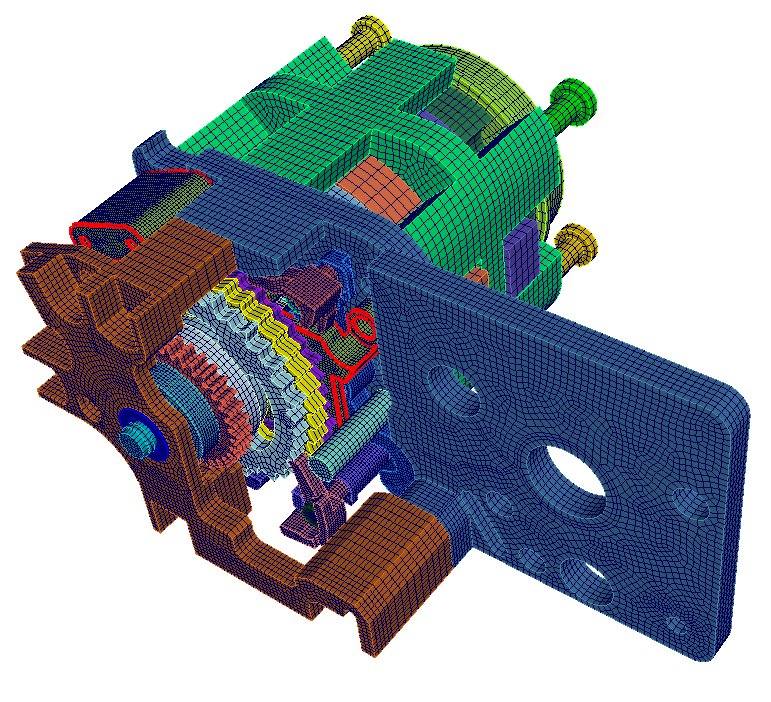 Always look for a similar example on how to define the cut. 

The hardest part of hex meshing is figuring out how to decompose the volume.
Most partitioning (web cutting) can be done from within CUBIT™
Decomposition for Sweeping
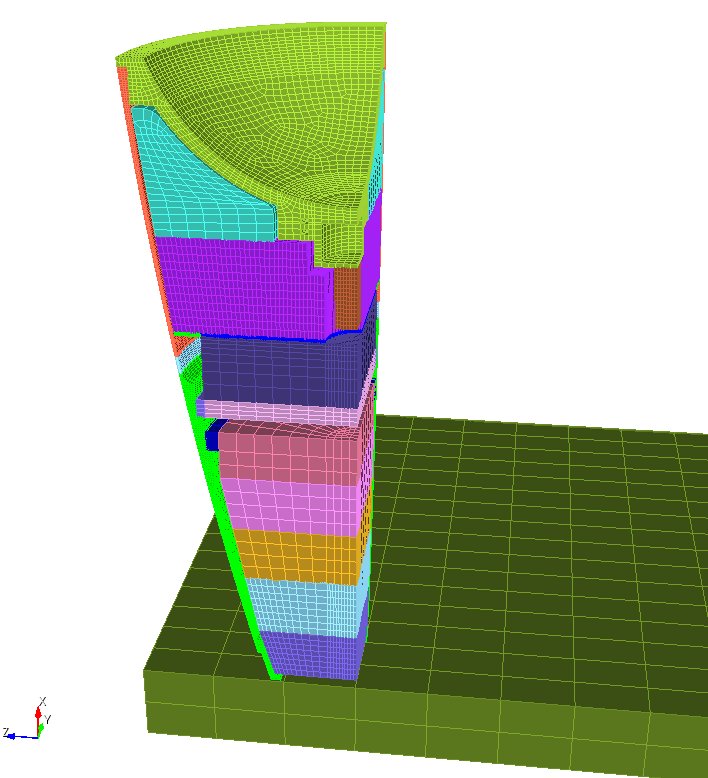 Depending on your geometry you may want to use both CUBIT™ and CAD tool for partitioning (web cutting)

Many web cutting and Boolean operations are available in CUBIT™.
B61 Assembly Model
(Tim Jones)
Web Cutting
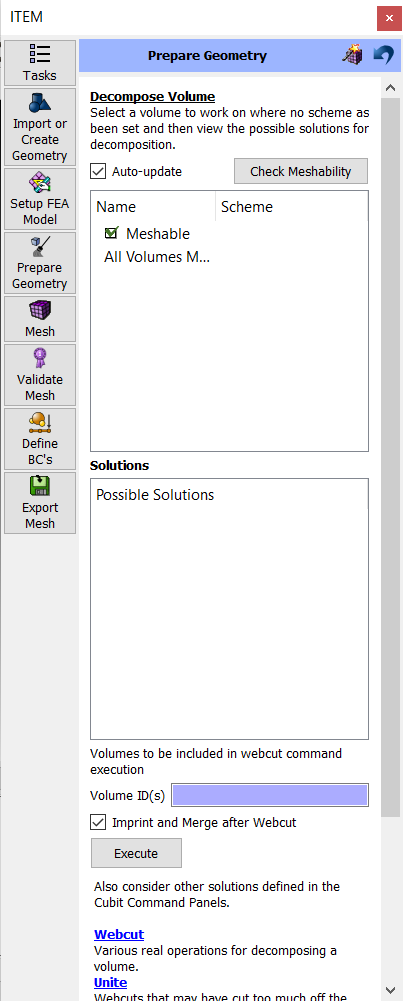 ITEM Decompose Volume panel
Checks meshability of each volume
1
Displays/Previews various webcut alternatives
2
Executes the webcut
3
Imprints and merges new volumes
4
Recomputes meshability
5
ITEM not guaranteed to suggest the best webcut
May require webcutting using the command panels
When using command panels, remember to imprint and merge!
Shortcut to webcut panels
Web Cutting
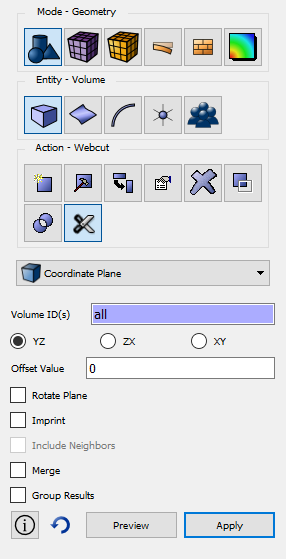 Webcut panels offer a variety of different tools for decomposing your model for sweeping
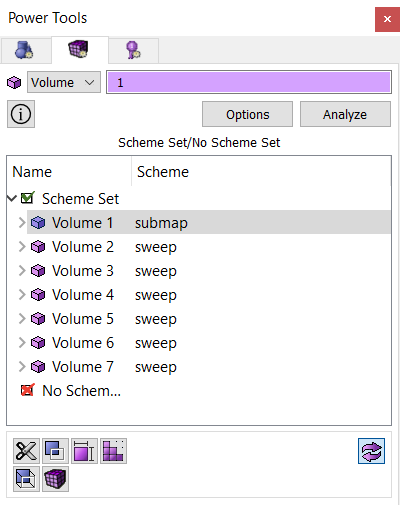 Use webcutting in conjunction with ITEM decompose Volume Panel or Meshing Power Tool
Meshing Power Tool
Webcut Command Panel
Web Cutting
Coordinate plane:
Plane from vertices:
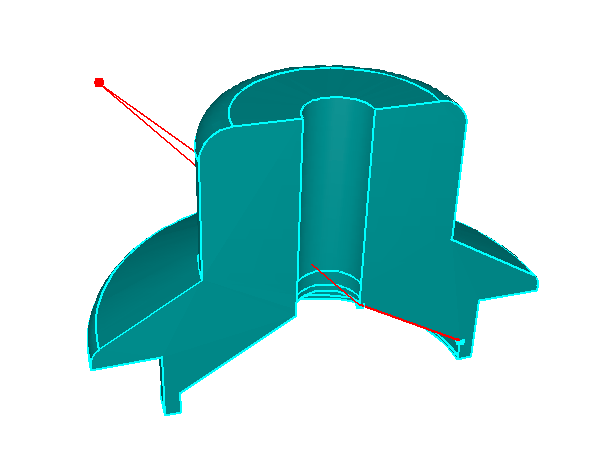 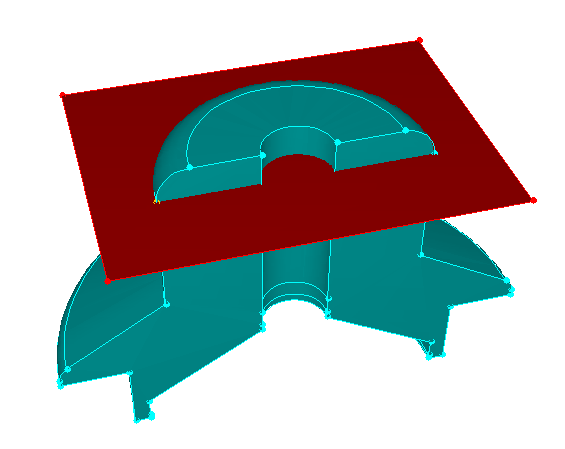 Example Webcuts
Result:
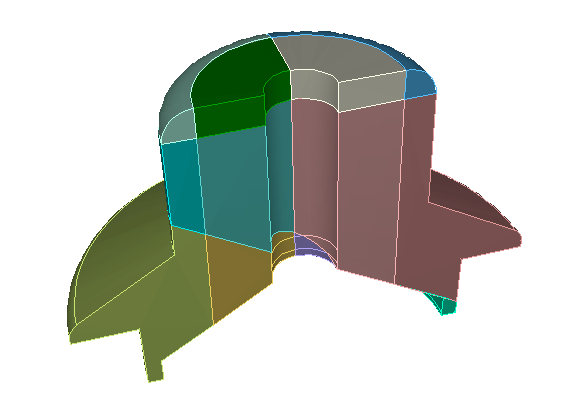 Cylindrical surface:
Plane normal to curve:
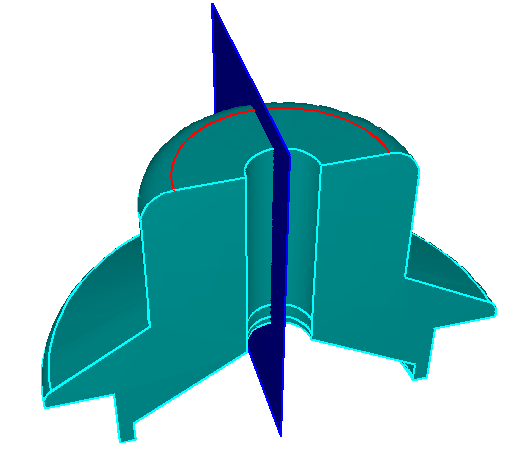 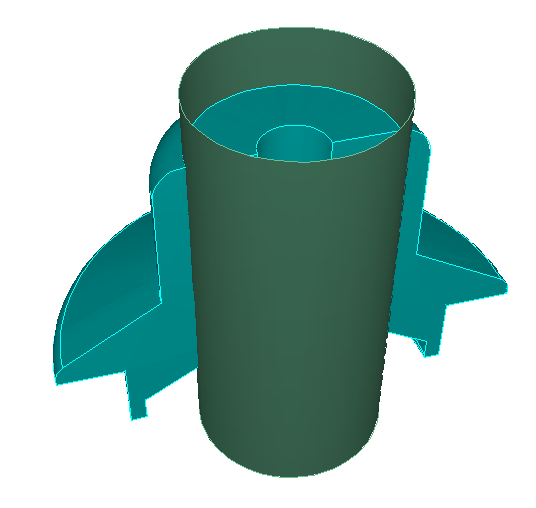 Web Cutting
Decomposition may require creation of a temporary tool volume to aid in cutting the geometry
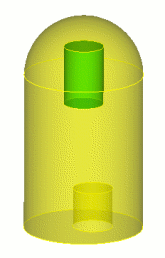 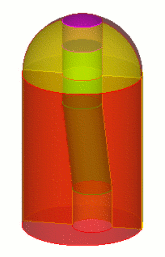 A Tool volume is first created and used to webcut the volume
A
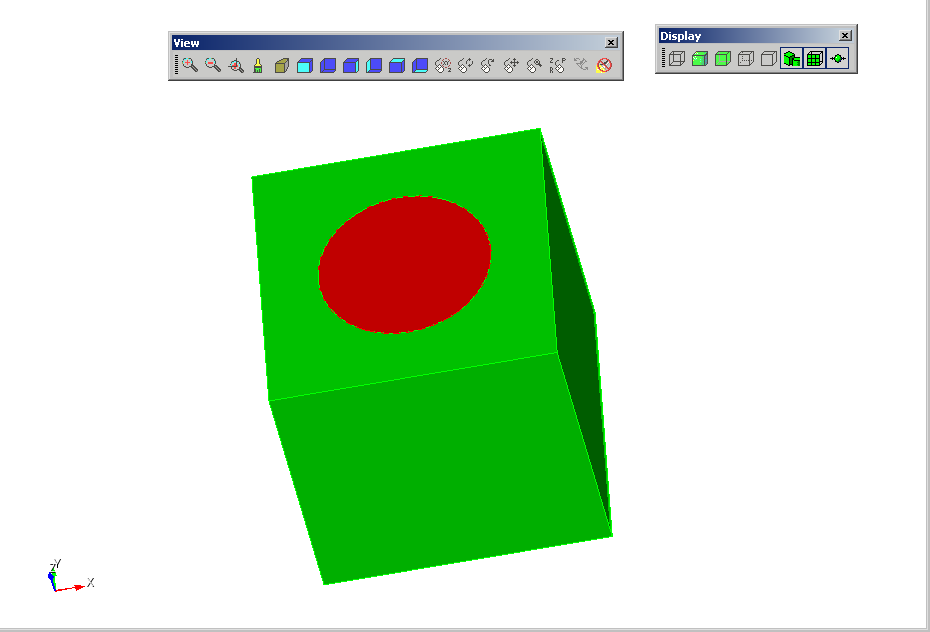 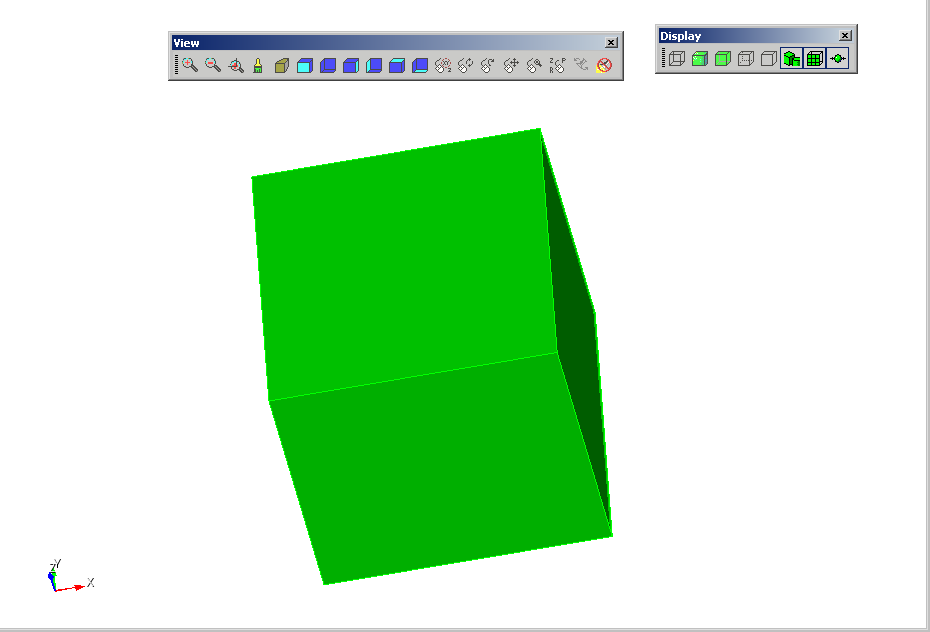 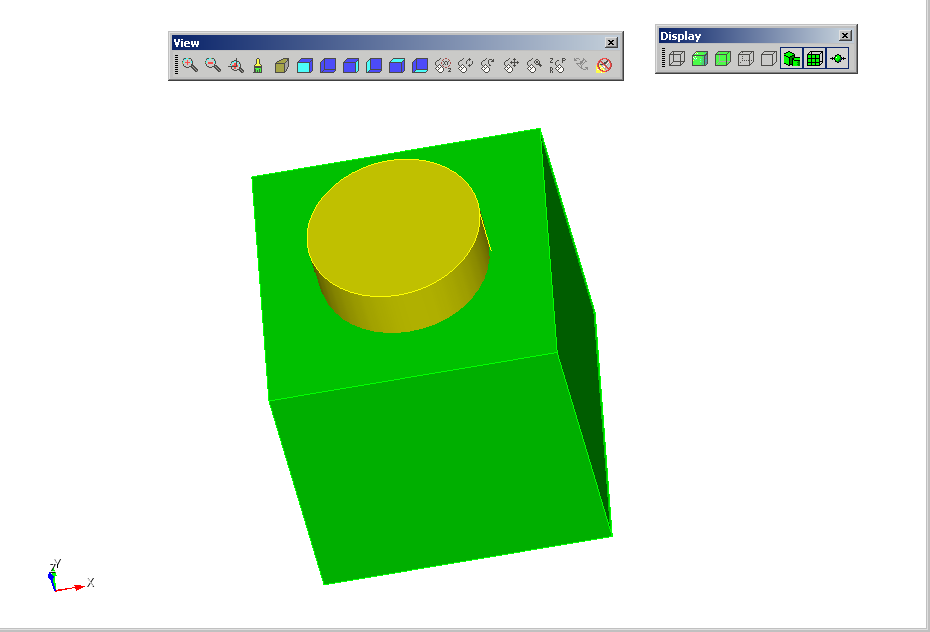 B
A lofted volume is first created between surface A and B and used as a Tool to cut the volume
Web Cutting
Webcutting by extending a selected surface.  Surface can be non-planar
Extend webcut from this surface
Decomposed volumes
Preview of webcut
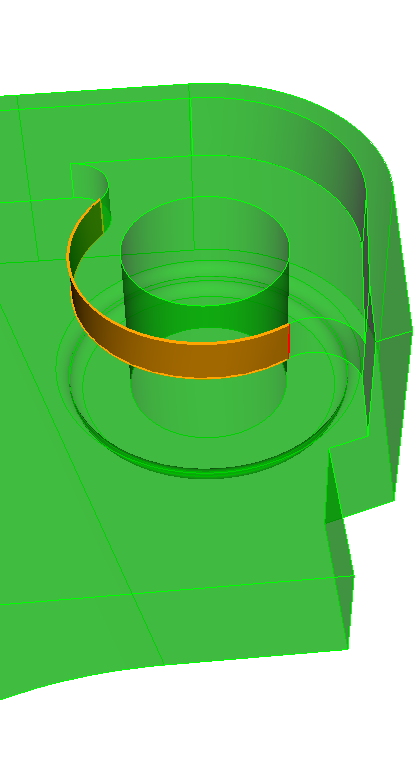 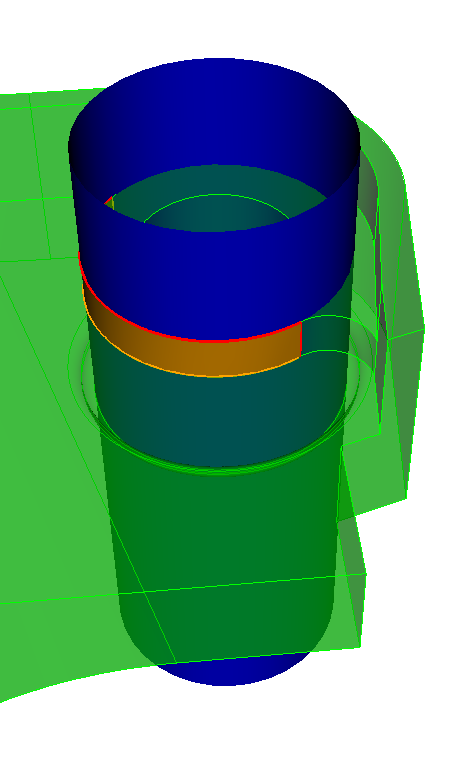 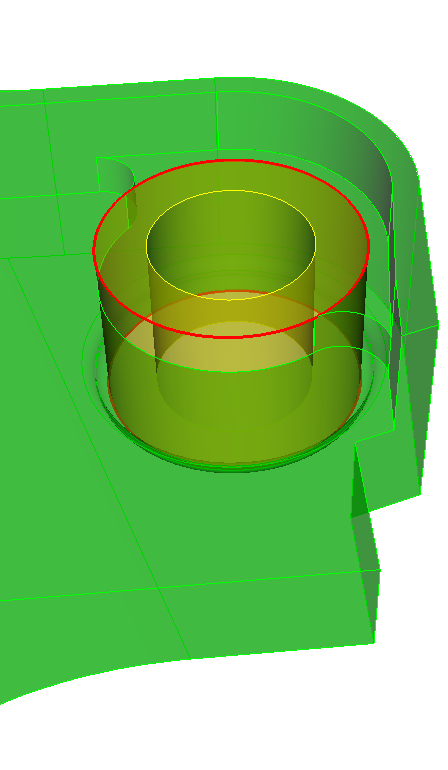 Web Cutting
Webcuts can be made by extruding a surface or curve through the volume along a path
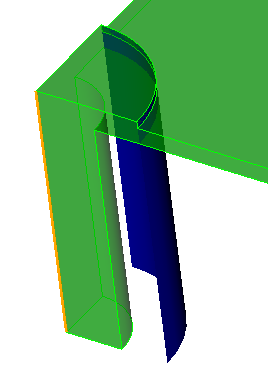 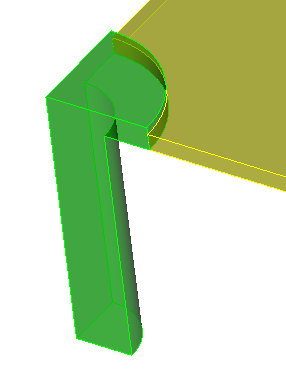 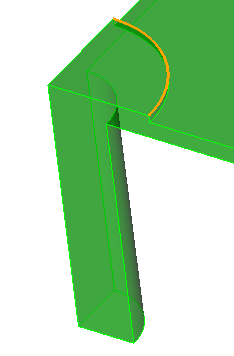 Curve used as sweep webcut tool
Similar results achieved with sweep curve and sweep surface webcut tools
Preview of webcut
Final decomposition
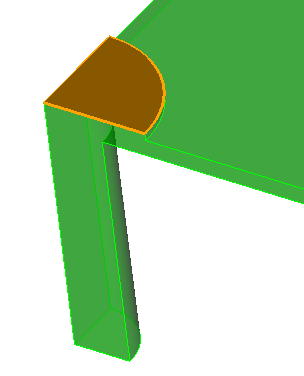 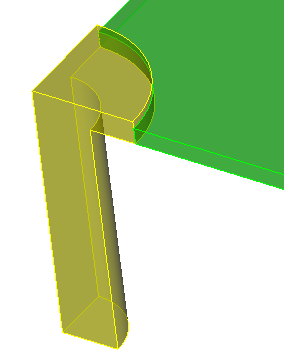 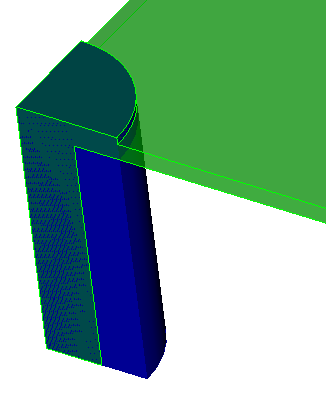 Surface used as sweep webcut tool
Final decomposition
Preview of webcut
“Sweepable”
in this direction
With poor quality
Web Cut Examples
Regardless of where you intend to cut your model if you are having difficultly determining where to cut  a model a good place to start is the center of any fillets.
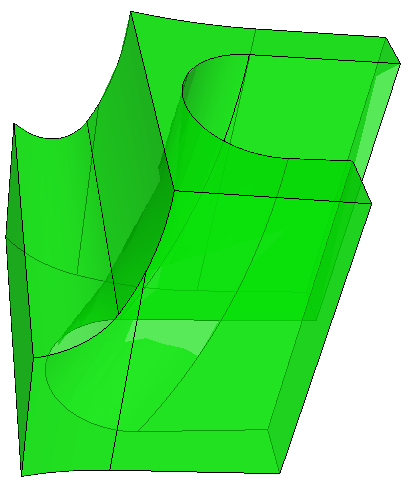 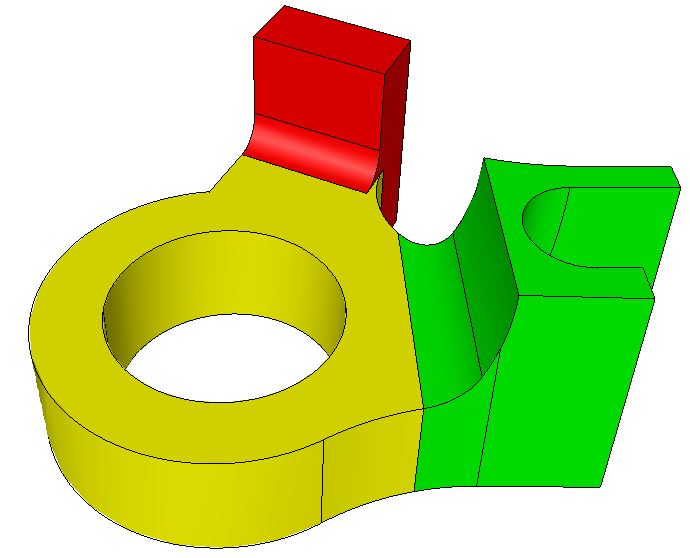 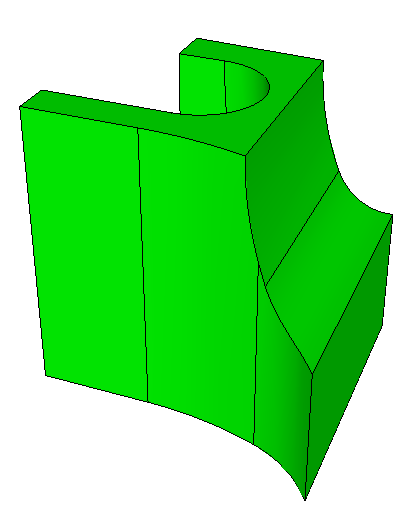 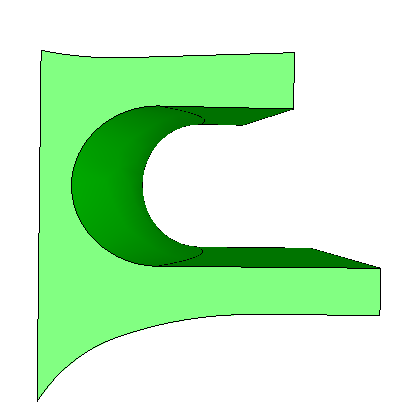 Cutting through centers of fillets gives added flexibility in sweeping and helps improve quality
New sweep direction
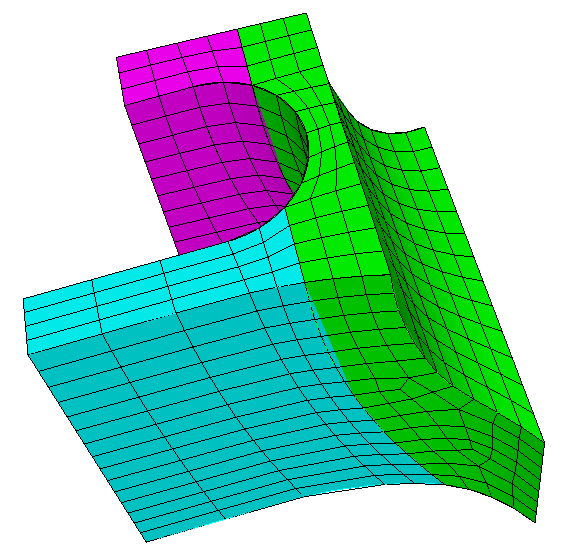 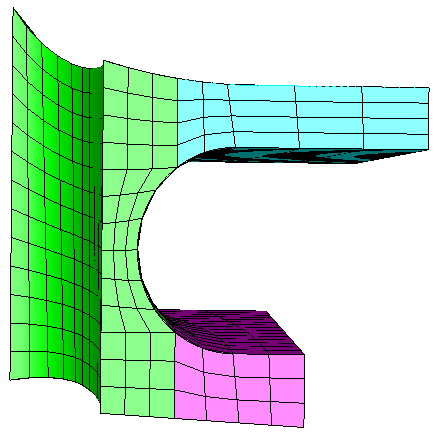 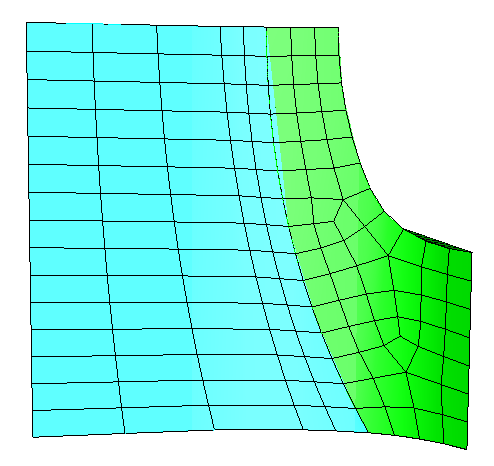 Web Cut Examples
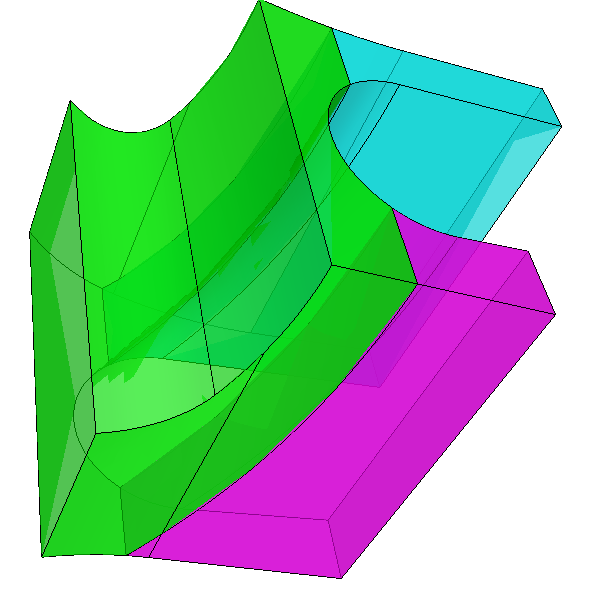 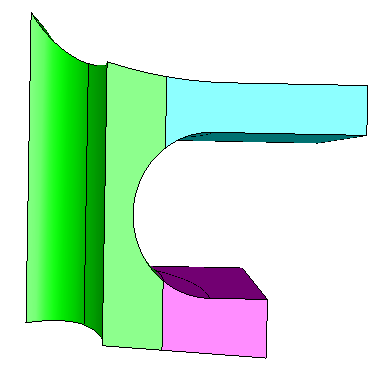 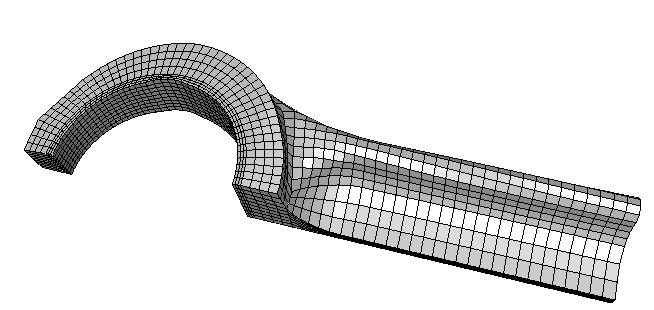 Web Cut Examples
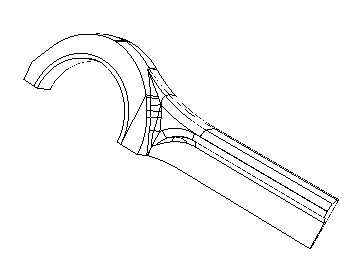 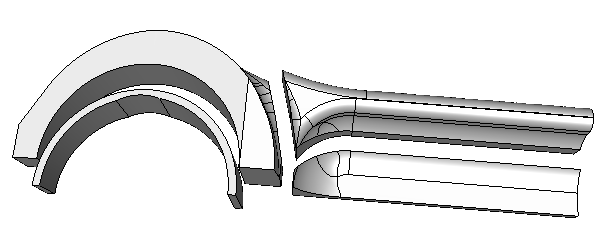 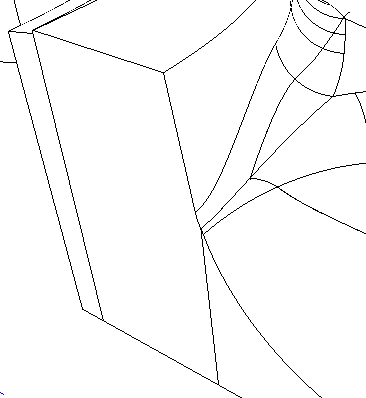 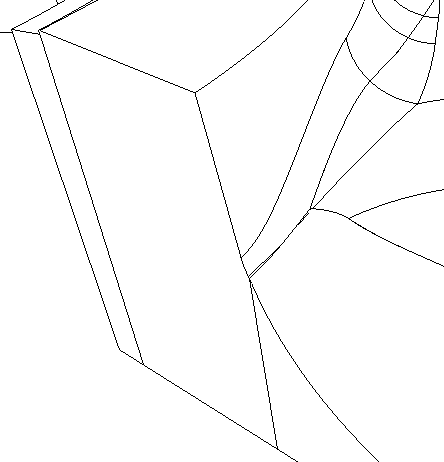 Avoid cuts which leave small sliver surfaces
Moving the cut only slightly will save trouble merging
Web Cut Examples
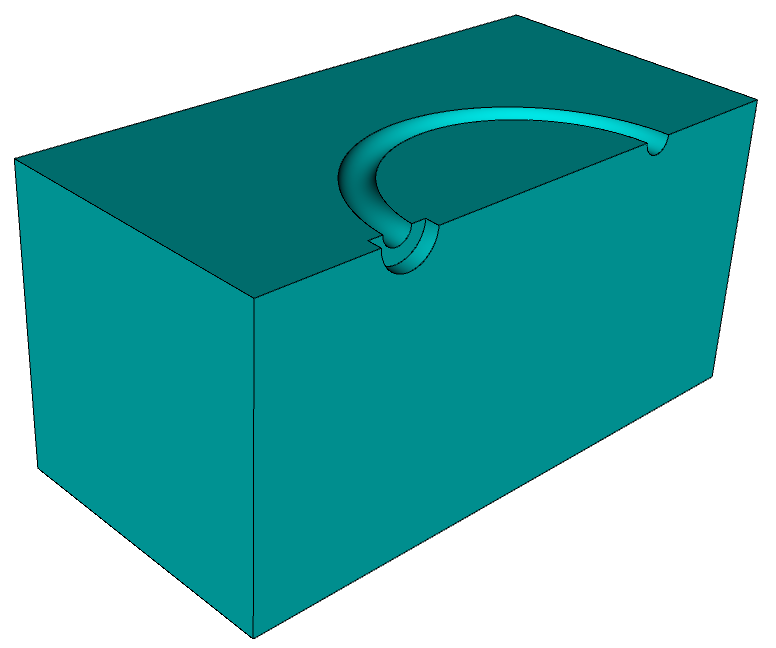 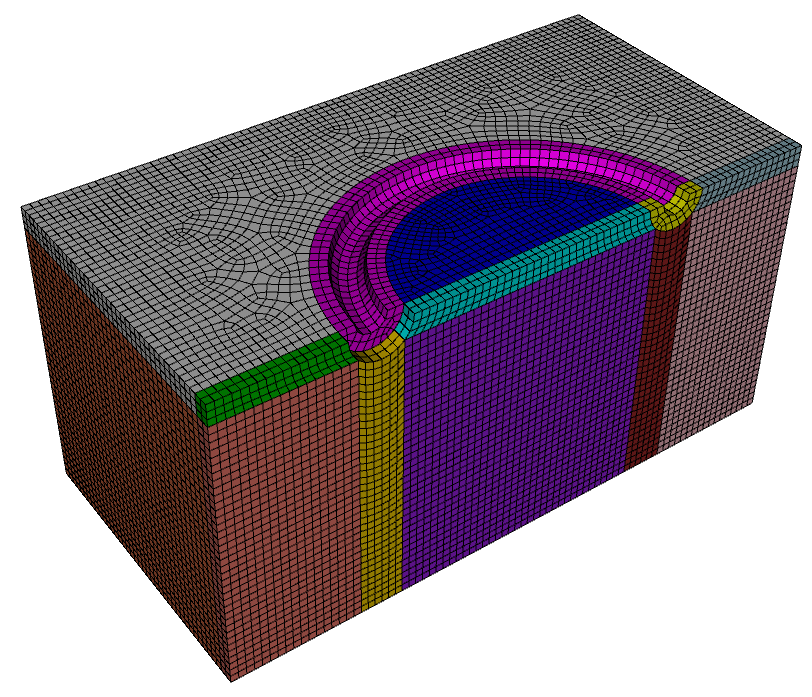 Note: Webcut using an offset surface from the torus – provides good quality elements
Note: Torus surface was split to match sweep direction
Web Cut Examples
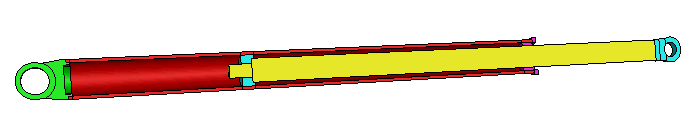 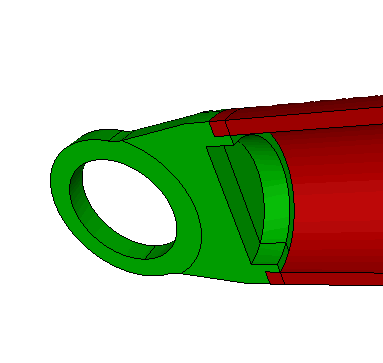 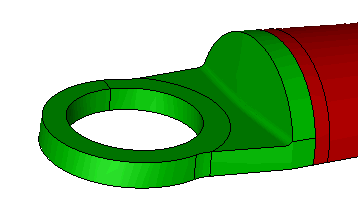 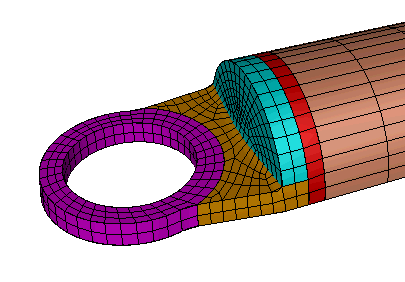 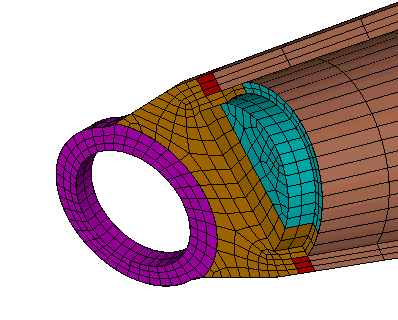 Web Cut Examples
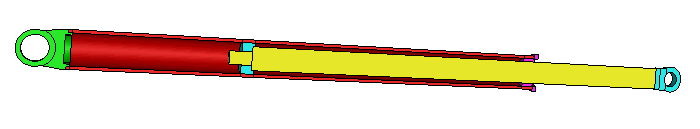 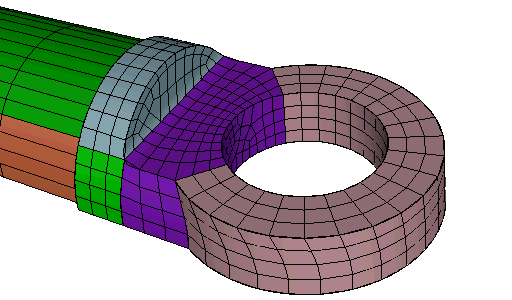 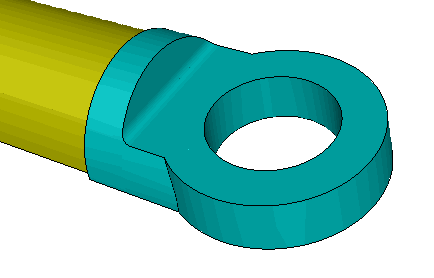 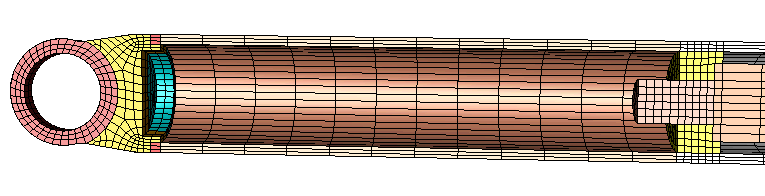 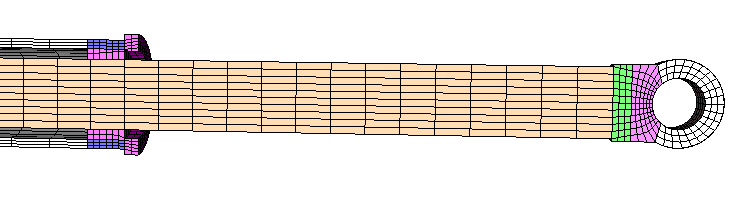 Web Cut Examples
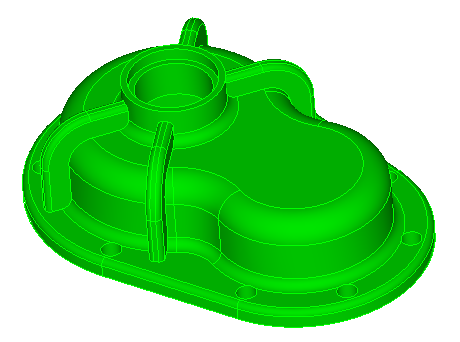 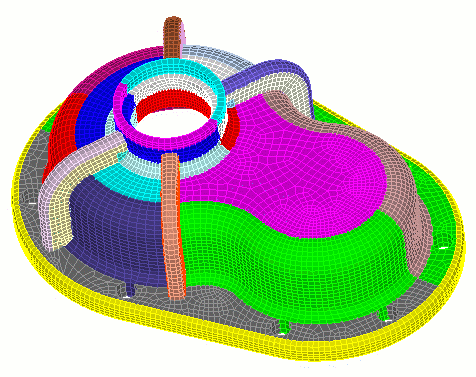 Sweep through thin parts
Note: fillets were split
Rounded parts sweep along axis of curvature
Web Cut Examples
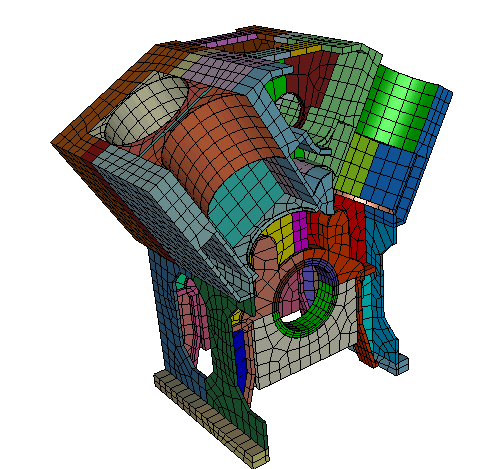 Web Cut Examples
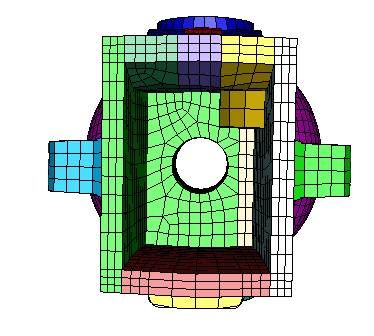 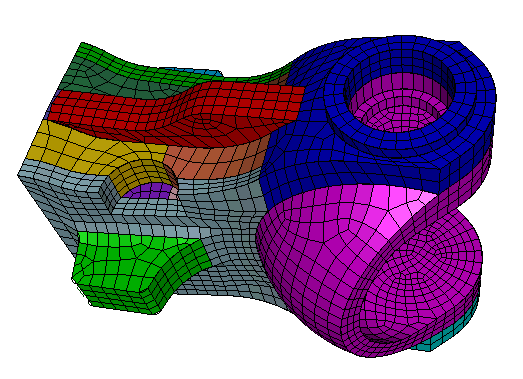 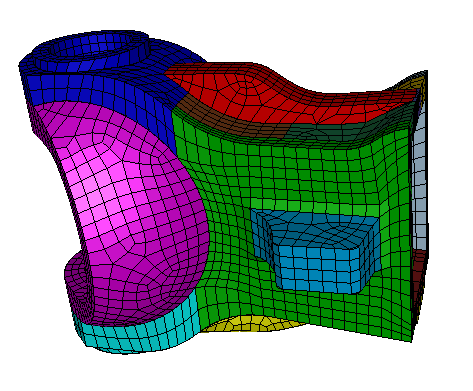 Webcut with extended surface to create this volume
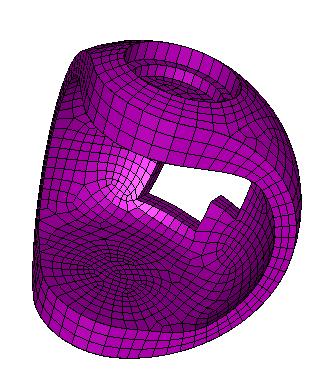 New sweep directions
Web Cut Examples
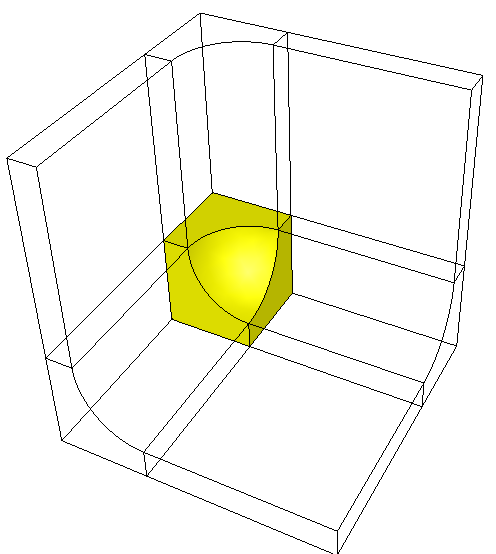 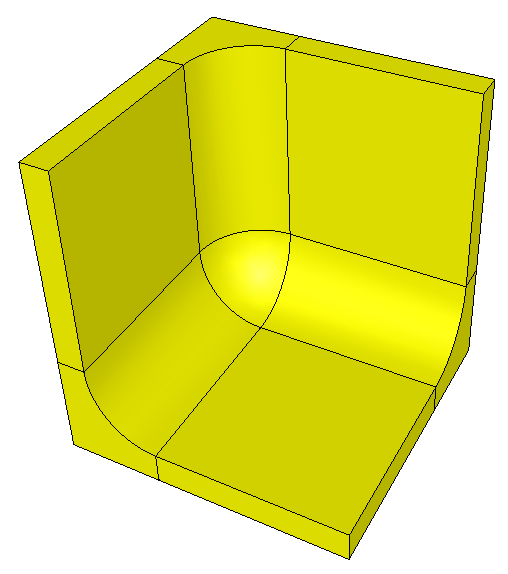 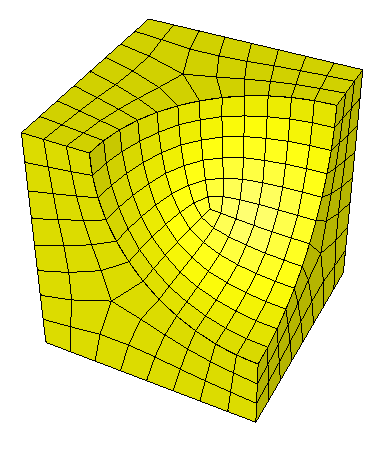 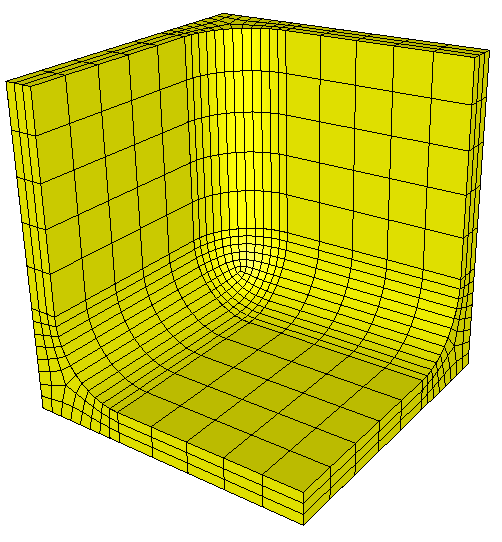 Polyhedron volume mesh scheme
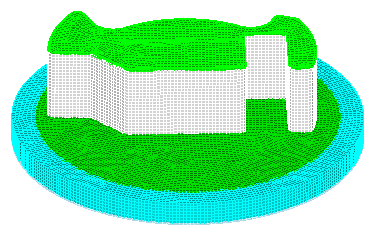 CUBIT> webcut volume 5 with sheet extended from surface 70 CUBIT> imprint all CUBIT> merge all CUBIT> volume all size 0.15 CUBIT> volume all scheme auto
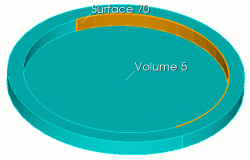 webcut volume 5 with sheet extended from surface 70
Exercise 1
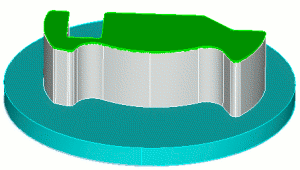 Mesh the geometry in the file example01.sat with a contiguous all-hex mesh.
Use a mesh size of 0.15
Hints
Examine sweepability of all volumes.  Is there a many-to-many sweep volume?
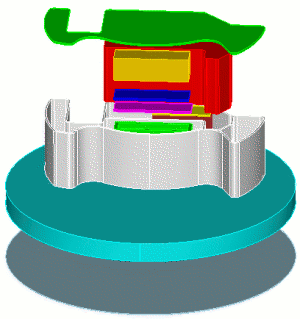 Don’t forget to imprint and merge
This assembly can be meshed with as little as 1 webcut
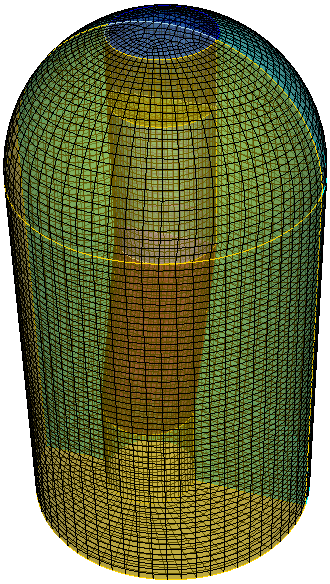 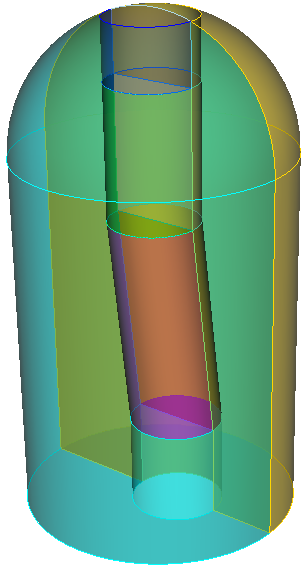 Exercise 2
Mesh the geometry in the file example04.sat with a contiguous all-hex mesh.
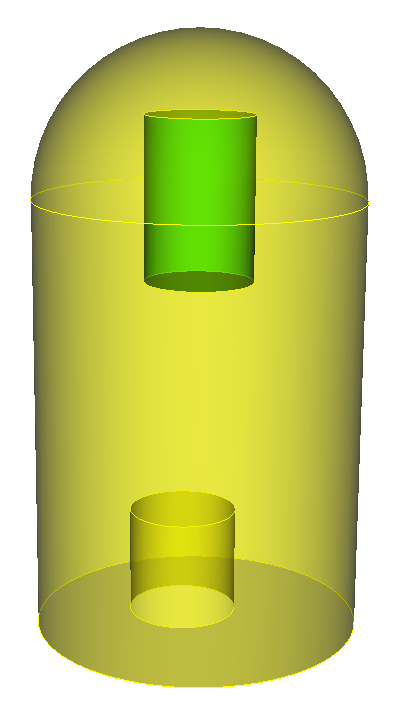 Use a mesh size of 0.15
Hints:
Consider a coring approach:  Sweep radially around the outside and top to bottom on the interior core.
Consider creating a tool volume using the loft option for creating volumes to create the core
Remember to delete the tool volume afterward webcutting
Use a sweep surface webcut to extend the core to the top
Split the volumes along a symmetry plane to permit the radial sweep.
Remember to imprint and merge!